Figure 2. Copper binding residues of laccase from Trametes versicolor [PDB entry 1GYC, (39)].The copper centers are ...
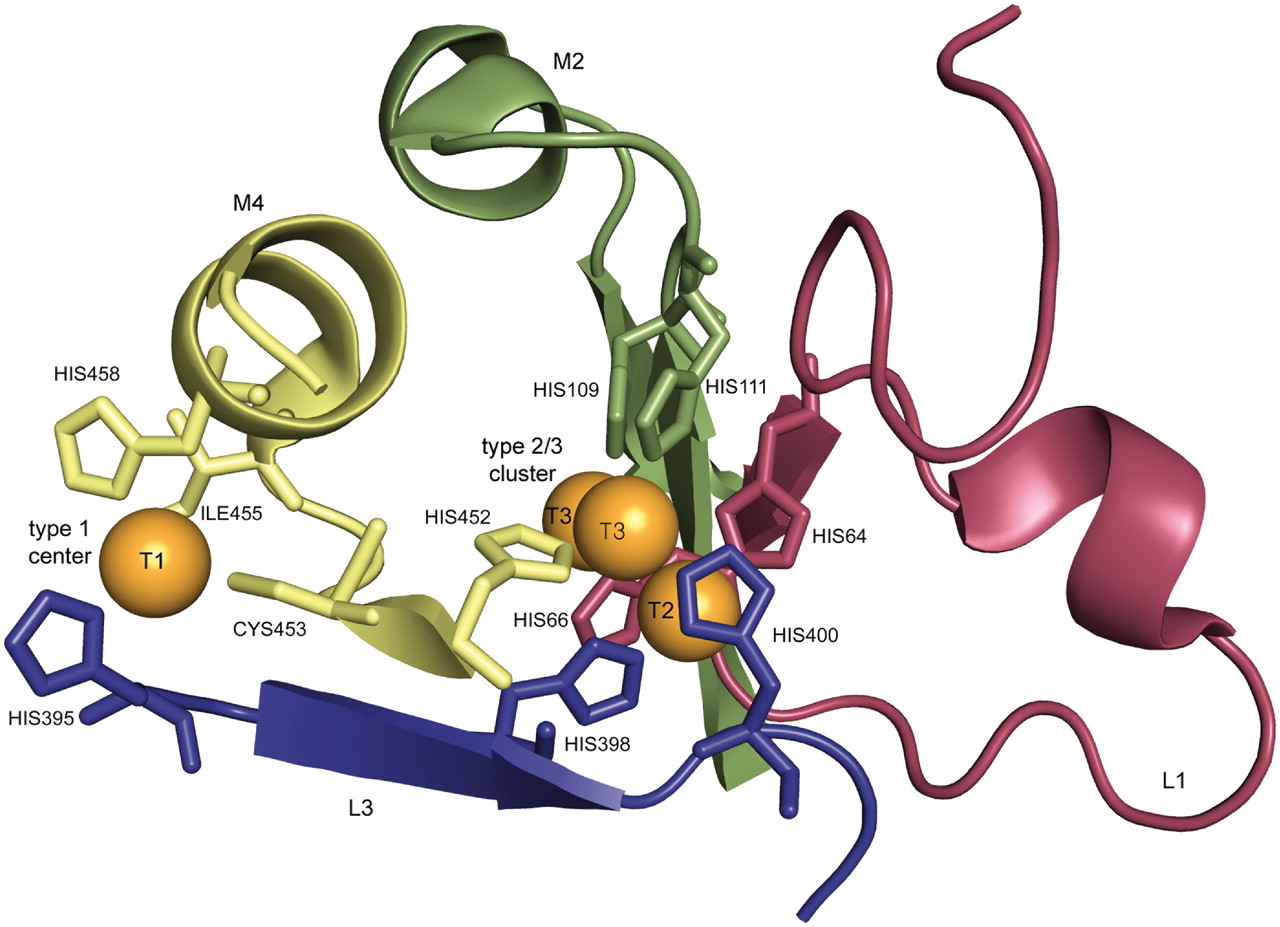 Database (Oxford), Volume 2011, , 2011, bar006, https://doi.org/10.1093/database/bar006
The content of this slide may be subject to copyright: please see the slide notes for details.
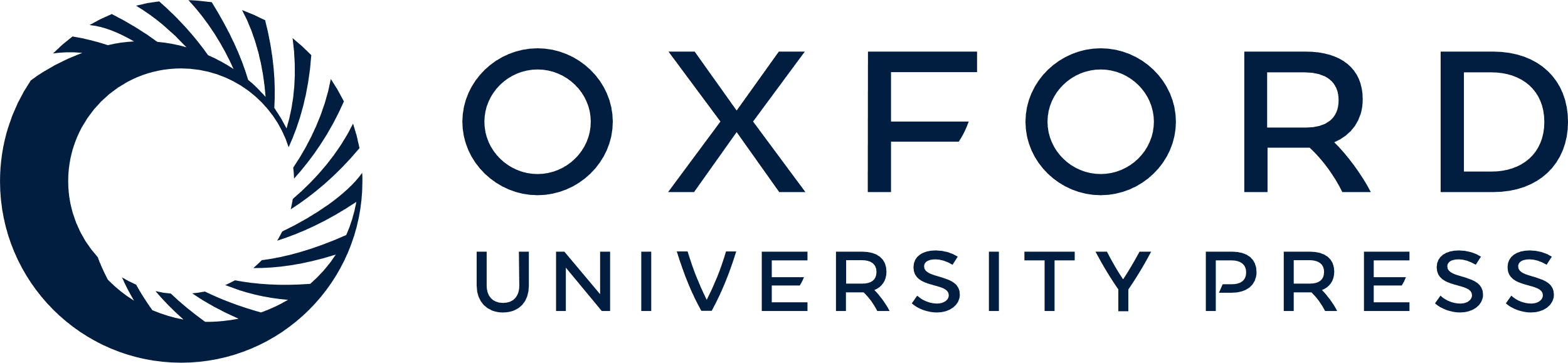 [Speaker Notes: Figure 2. Copper binding residues of laccase from Trametes versicolor [PDB entry 1GYC, (39)].The copper centers are shown in orange, the residues that match the defined pattern L1, M2, L3, M4 are colored in red, green, blue, and yellow, respectively [visualization by PyMOL (40)].


Unless provided in the caption above, the following copyright applies to the content of this slide: © The Author(s) 2011. Published by Oxford University Press.This is Open Access article distributed under the terms of the Creative Commons Attribution Non-Commercial License (http://creativecommons.org/licenses/by-nc/2.5), which permits unrestricted non-commercial use, distribution, and reproduction in any medium, provided the original work is properly cited.]
Figure 1. Phylogenetic tree for the homologous family I1 (Bilirubin oxidases).The chosen coloring option is ‘by ...
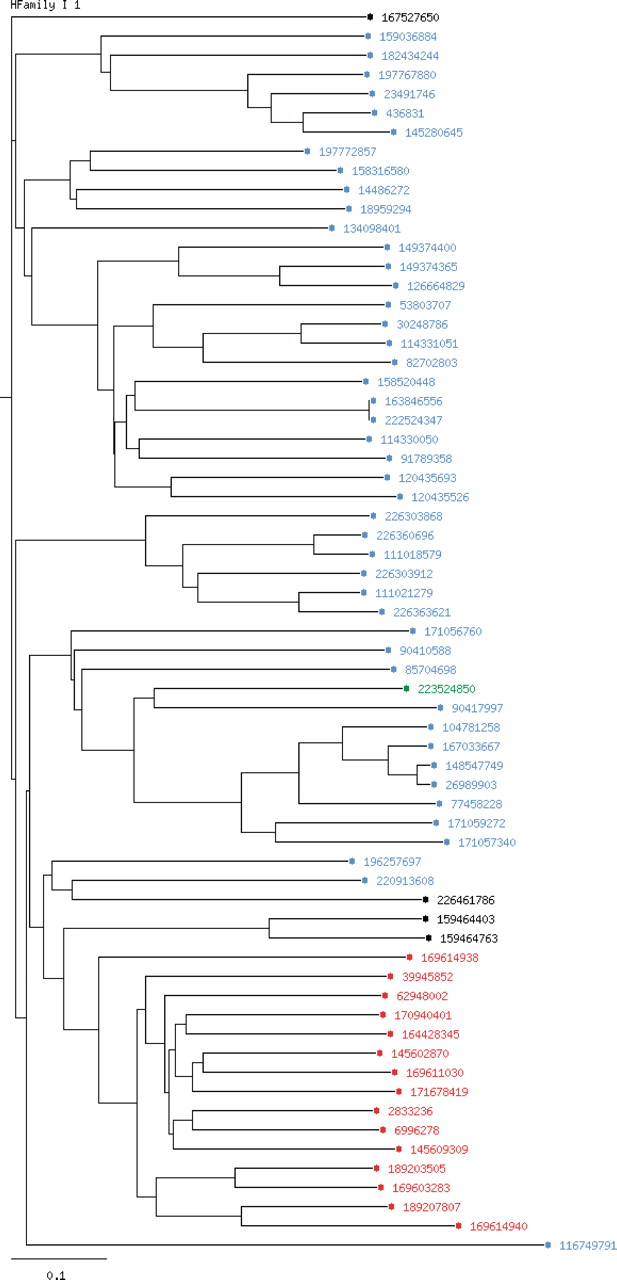 Database (Oxford), Volume 2011, , 2011, bar006, https://doi.org/10.1093/database/bar006
The content of this slide may be subject to copyright: please see the slide notes for details.
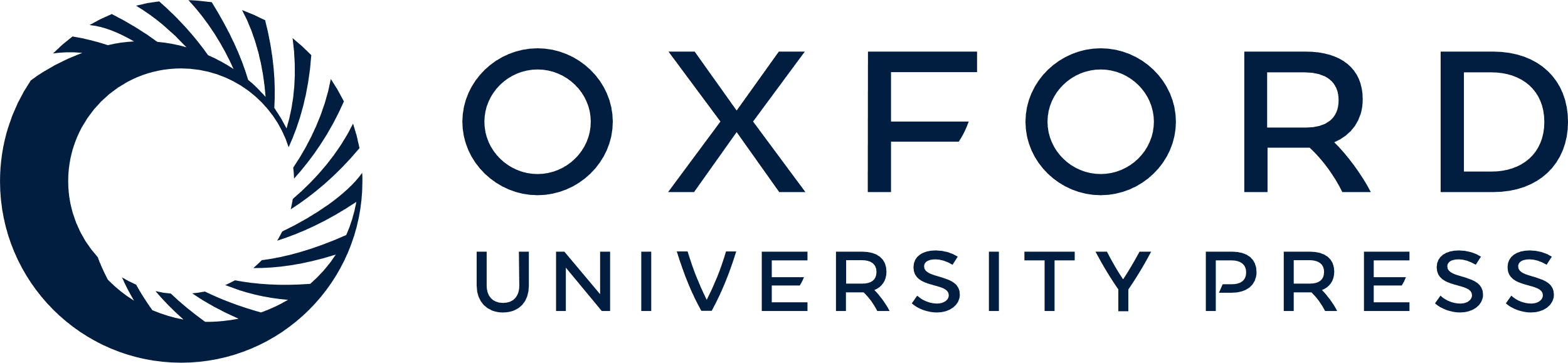 [Speaker Notes: Figure 1. Phylogenetic tree for the homologous family I1 (Bilirubin oxidases).The chosen coloring option is ‘by kingdom’. Entries of bacterial origin are shown in blue, fungal entries in red, plant proteins in green and non-specified entries are colored in black.


Unless provided in the caption above, the following copyright applies to the content of this slide: © The Author(s) 2011. Published by Oxford University Press.This is Open Access article distributed under the terms of the Creative Commons Attribution Non-Commercial License (http://creativecommons.org/licenses/by-nc/2.5), which permits unrestricted non-commercial use, distribution, and reproduction in any medium, provided the original work is properly cited.]